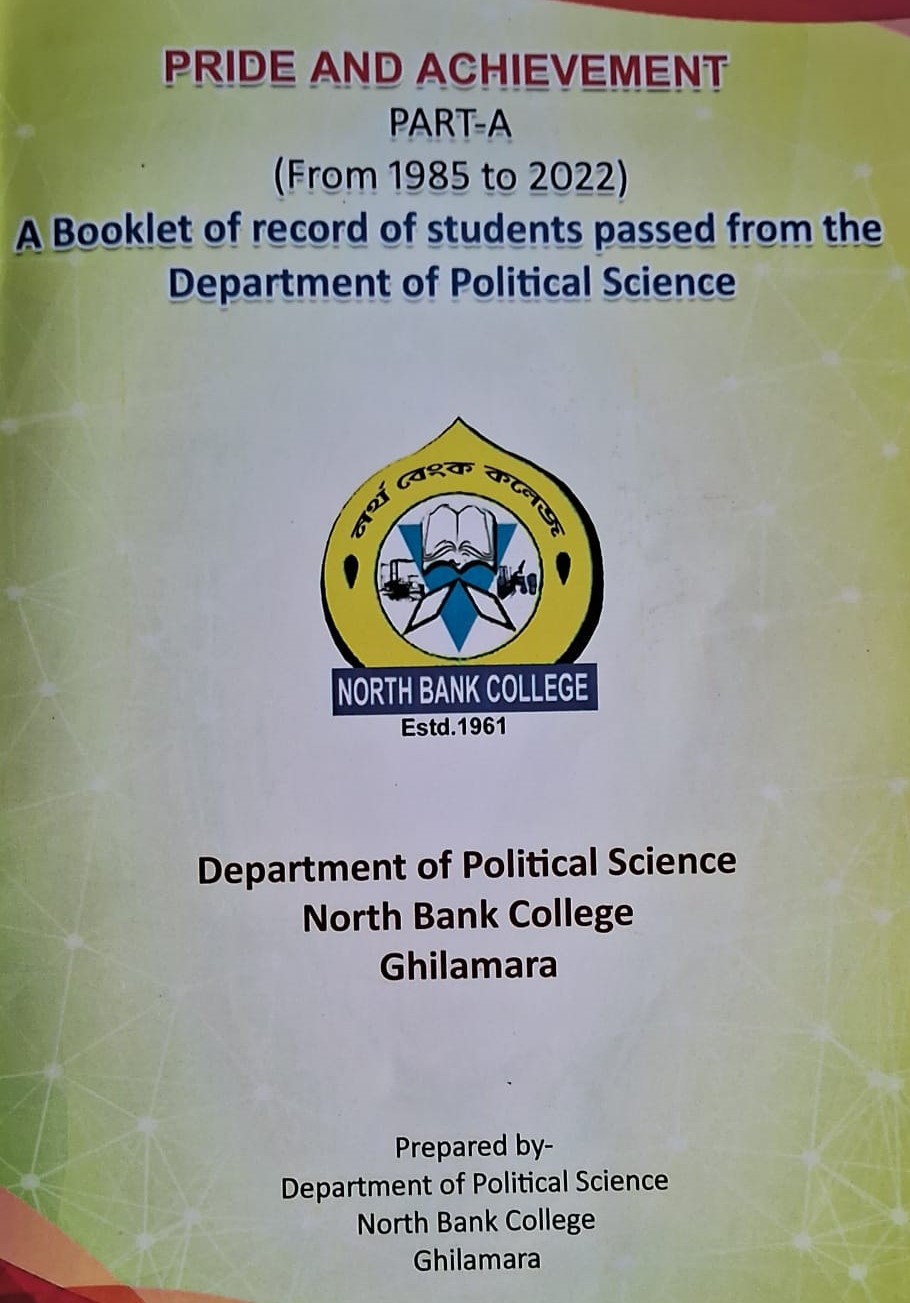 PRIDE AND ACHIEVEMENT, PART A